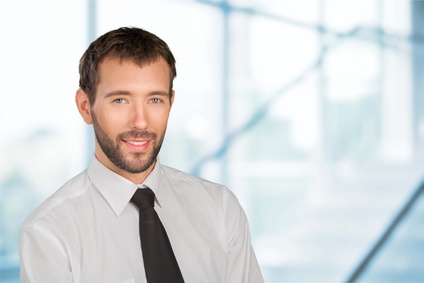 Berufsbezeichnung
Lorem ipsum dolor sit amet, consectetur 
adipiscing elit.
Lorem ipsum dolor sit amet, consectetur adipiscing elit. Morbi tristique sapien nec nulla rutrum imperdiet. Nullam faucibus augue id velit luctus maximus. Interdum et malesuada fames ac ante ipsum primis in faucibus. Etiam bibendum, ante nec luctus posuere, odio enim semper tortor, id eleifend mi ante vitae ex.
12 Street Name, Berlin
Telefon: 000 111 333 Mobiltelefon: 000 222 444
Email: name@mail.com